Continuing Education Information
CE credit go to: www.cdc.gov/GetCE 
Search course number: WC2645-072419 (live)   WD2645-072419 (enduring)
CE credit expires: 	August 26, 2019 (live)    June 1, 2020 (enduring)

The course access code is Pertussis. 
Please make note of this case sensitive codeCourse access codes will NOT be given outside of the course presentation.

Instructions are available in the resource pod
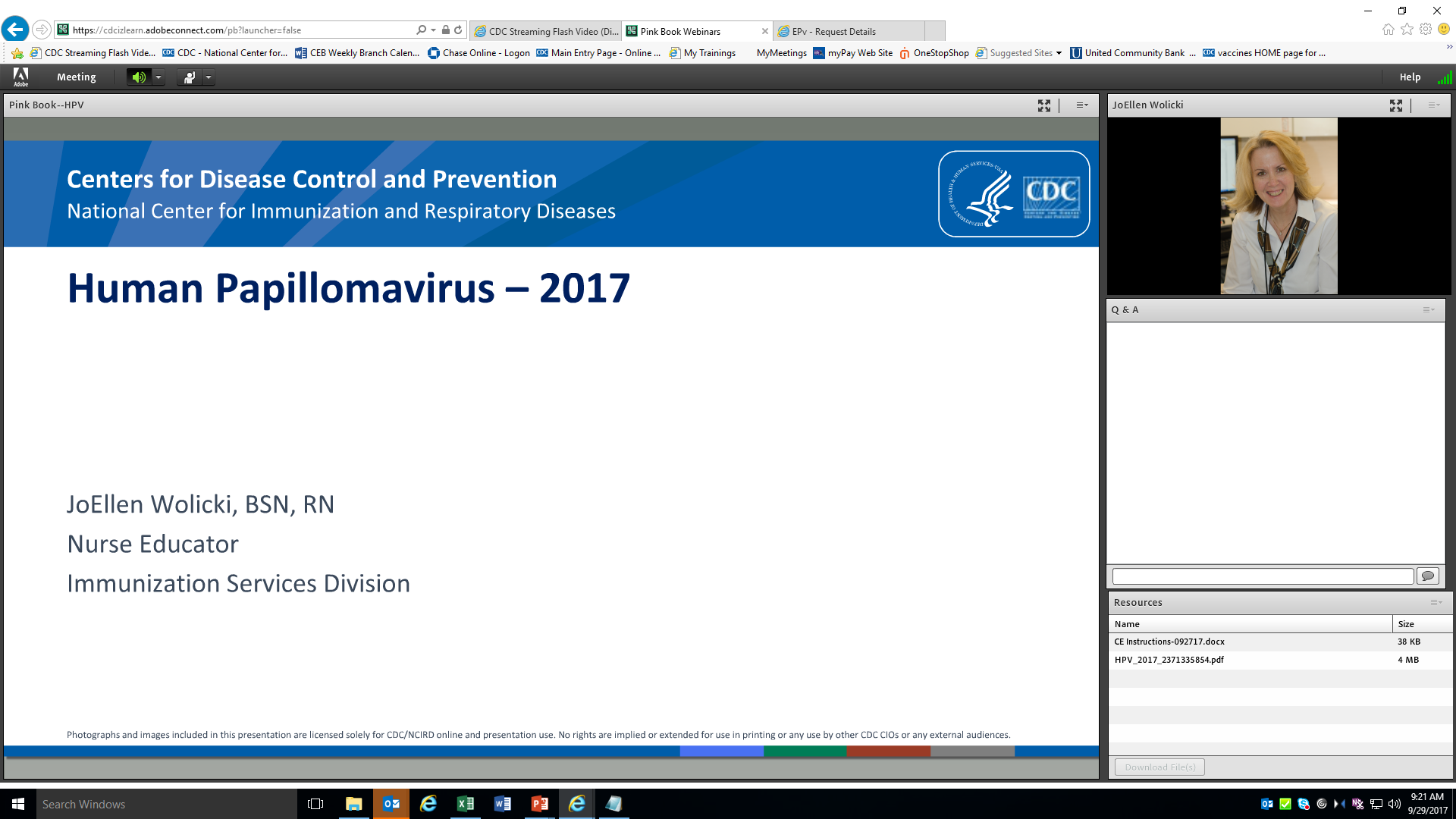